How to pay your account
Expense Management
Paying your account
You can pay your account several different ways
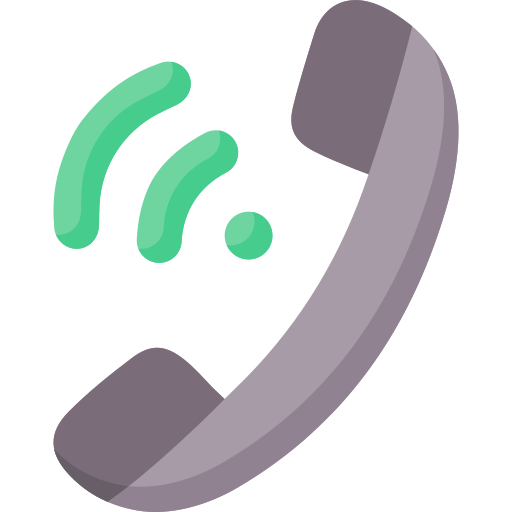 1) Call 1800 112 112 to call and make a payment with credit card over the phone
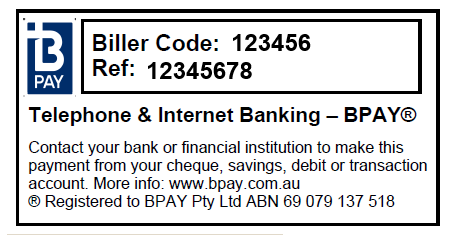 2) Pay via BPAY using the Biller Code and Reference Number on your statement. 
This may take up to 3 days to process
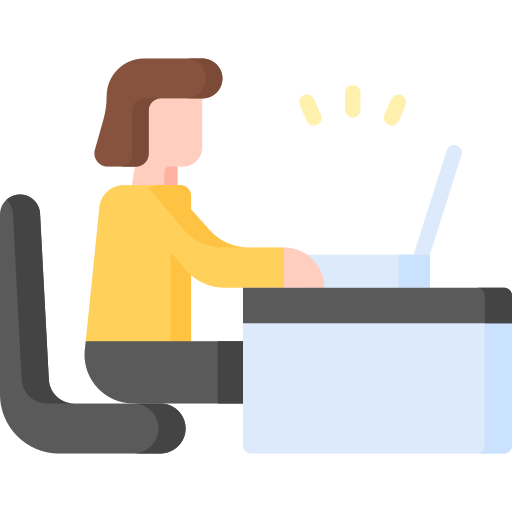 3) Pay via EFT Bank Transfer using the BSB and Account Number provided. Please use your Customer ID as a reference.